Powerless Antisplash Auto Flush Water Saving Toilet Squats.Pitch Deck
Mechwat Technologies Pvt. Ltd.
www.mechwat.com
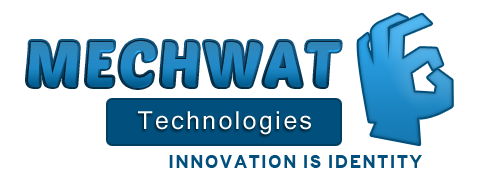 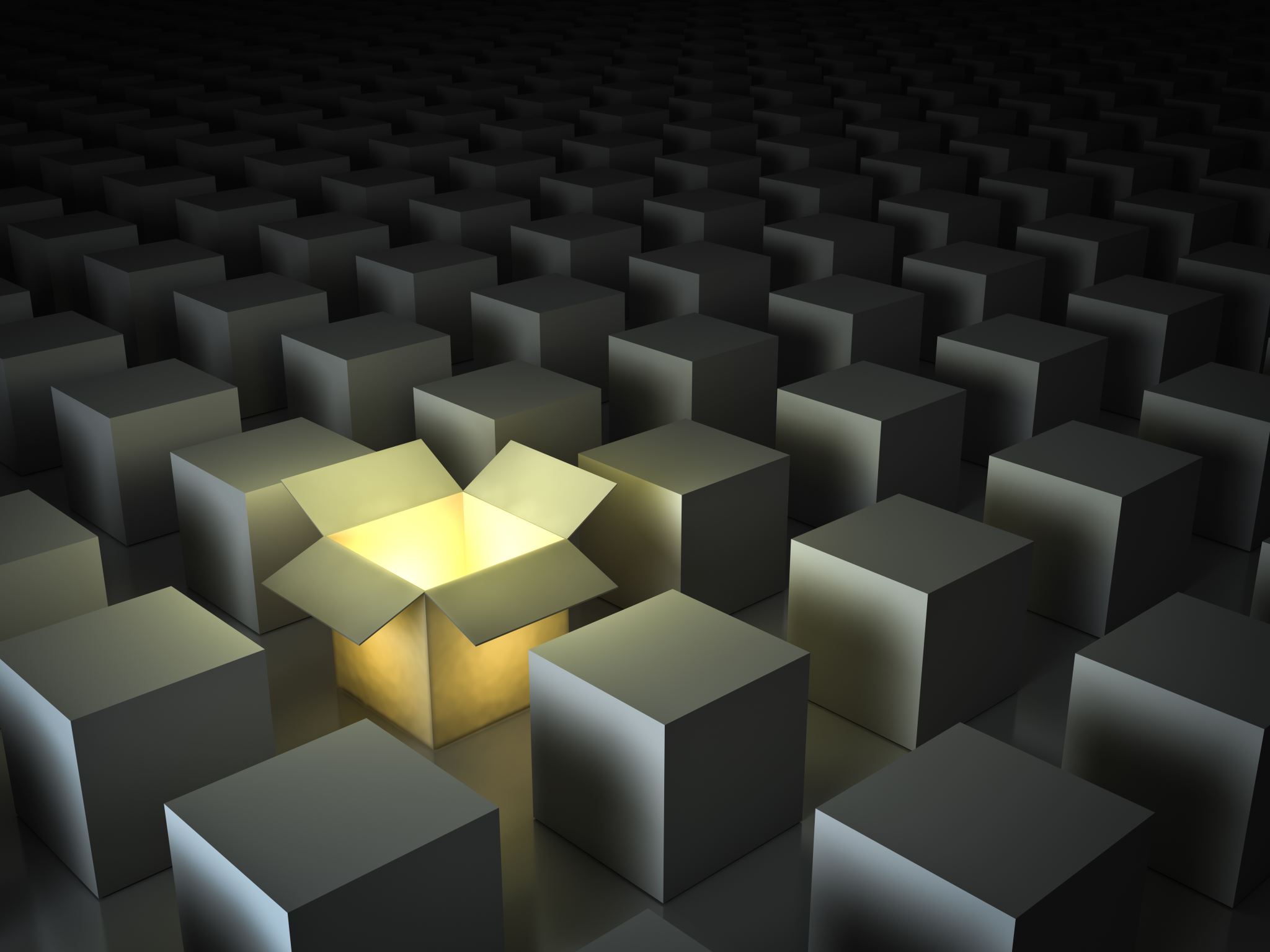 Challenge
“Design of Squatting Toilet Seat & Reduction  In Water Consumption In Public Toilets”
Problem
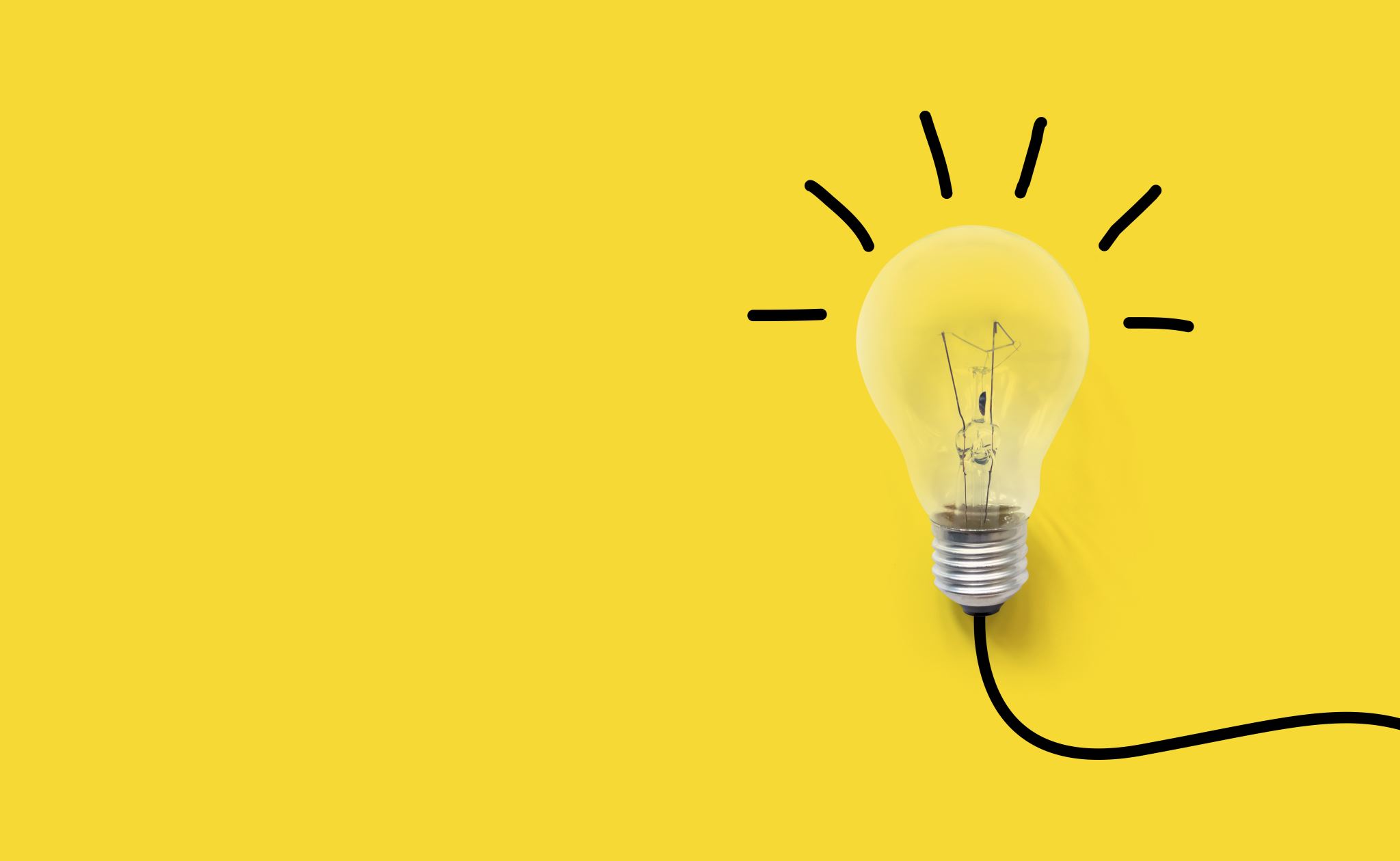 Solution
To Develop the Economic & Commercially Viable Non Electric Anti Splash Auto Flush Water Saving Squatting Toilet Seat for Indian WC/Western WC. Toilet Flushing system will be working on Negative Pressure System & Vortex Fluid Dynamics So The Toilet Cleaning will be done by 800 ml water.
Powerless Antisplash Auto Flash Water Saving Toilet Operation-Western WC
Powerless Anti-splash Auto Flush Water Saving Toilet Operation- Indian WC
Prototype Animation
Western WC
Indian WC
Comparative Benefits of  This  Technology
Powerless Anti Splash Auto Flush Water Saving Toilet
Conventional Toilet/E-Toilet
No Electric/No Power Storage/No Sensor
Powerless Auto Flush working on Hydraulic System[Ecofriendly]
Non Sticky nano coating CRC/Ceramic Squat Pan for water saving flush along with maintaining the hygiene standard
Low Flush system working vortex fluid dynamic 
User-friendly
Applicable in remote location/Rural area
Low capital & Operation cost
Anti Splash Toilet pan  to prevent from throwing bottle, napkin,etc
Improve the health condition of  civic worker by curbing the maintenance task
Electric/Power Base 
Auto Flush working on sensor Base Technology
Conventional Steel /Ceramic Pan: Surface Clogging is major issue
Low flush toilet working on conventional Vacuum Toilet
Skilled /Knowledge Required
Further resources required for development
Operation & Capital Cost is High
Major headache  to prevent the pan from throwing bottle, napkin,etc
5400 Cr.  Market Opportunity in India.[Source: Toilet Board Coalition]
5.4 $ bn  Market  Opportunity in Global [Source: Toilet Board Coalition]
Municipal Corporation
Railway Corporation
State Transport Corporation
Sports/Media/Cinema
Mines/Power and other industrial Sector
Defense Sector
Remote Location/Rural Area
Urban Development Project
Market Opportunity For This Technology
Potential Outcomes
Incubation Fund Requirement